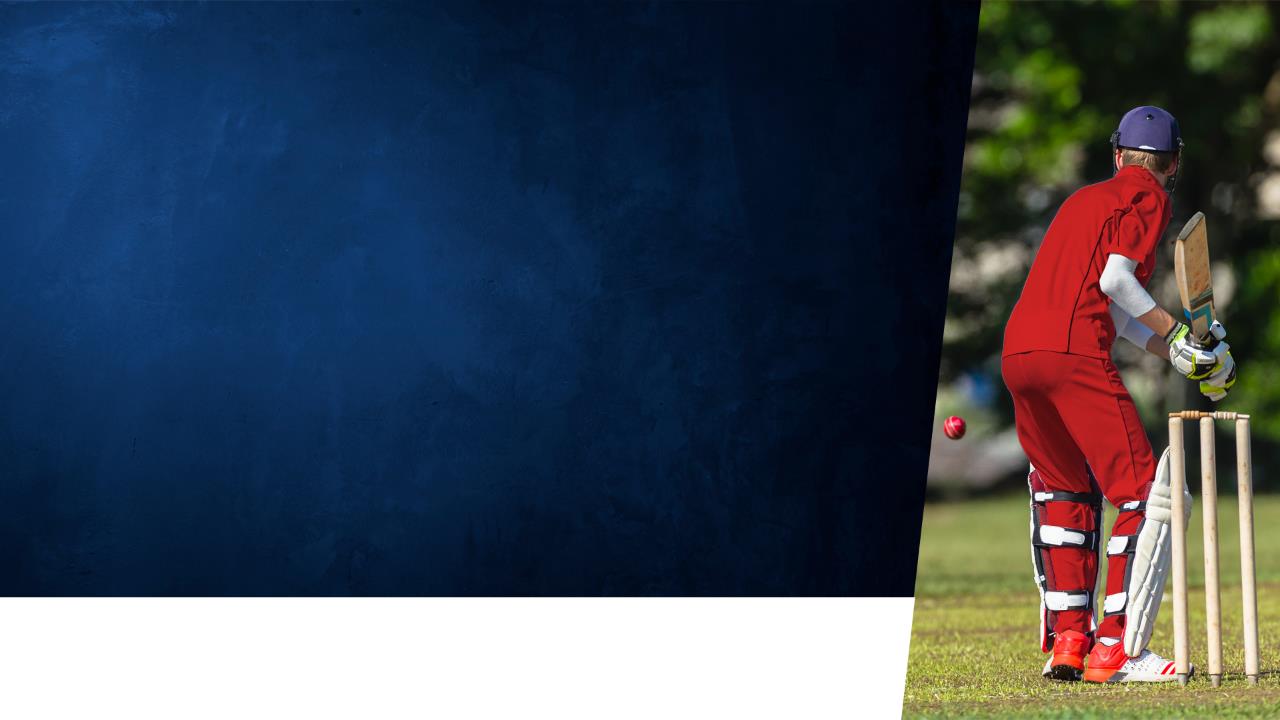 Change to 
Club Colours >
GEMAU’R 
PENWYTHNOS

TÎM 1 v TÎM 2
Sadwrn  8/7/23

AAA v BBB
Sul  9/7/23


 
Gallwch ddarganfod mwy ar
Enw tim.play-cricket.co.uk/matches
THIS WEEKEND’S 
FIXTURES

TEAM 1 v TEAM 2
Saturday  8/7/23

AAA v BBB
Sunday  9/7/23


 
You can find out more on 
Team name.play-cricket.co.uk/matches
Change to 
Club Colours >
Your Logo
Partneriaid / Partners
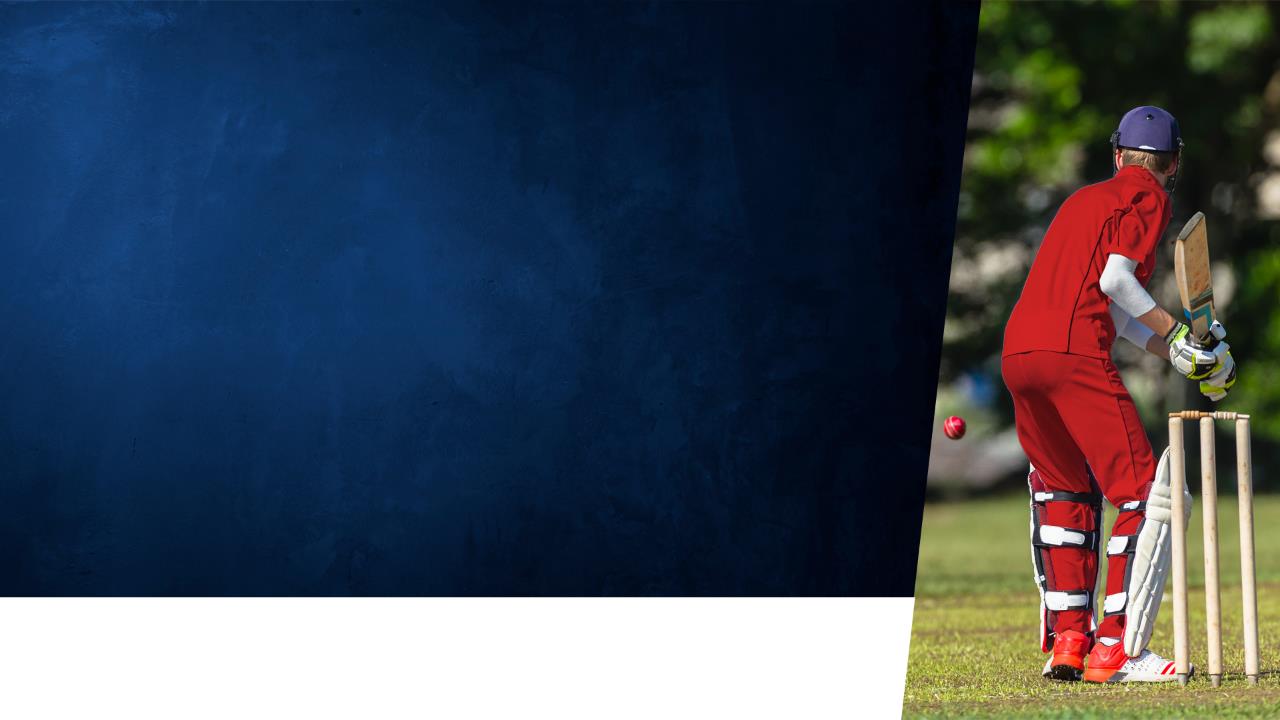 GEMAU’R 
PENWYTHNOS

TÎM 1 v TÎM 2
Sadwrn  8/7/23

AAA v BBB
Sul  9/7/23


 
Gallwch ddarganfod mwy ar
Enw tim.play-cricket.co.uk/matches
THIS WEEKEND’S 
FIXTURES

TEAM 1 v TEAM 2
Saturday  8/7/23

AAA v BBB
Sunday  9/7/23


 
You can find out more on 
Team name.play-cricket.co.uk/matches
Partneriaid / Partners
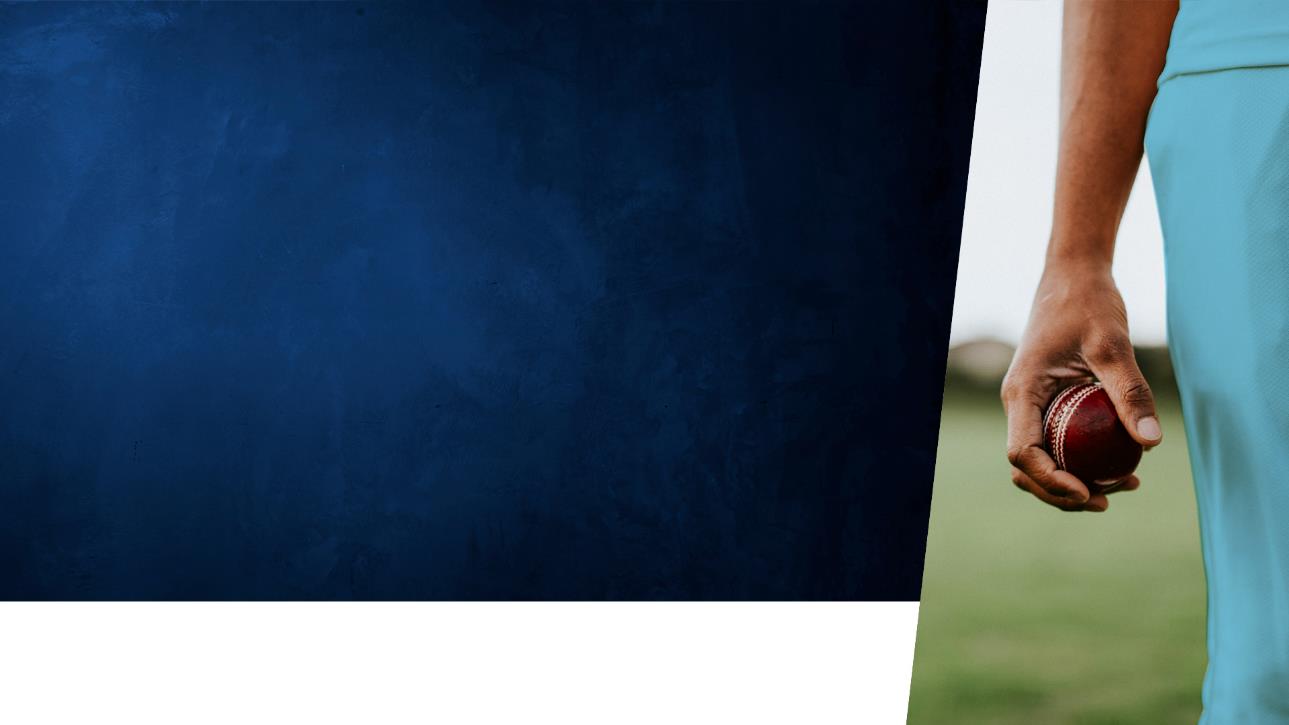 Y TÎM
Tîm 1af v XXXX
Sadwrn 01/02/23

A BC*
A BC
A BC
A BC
A BC
A BC(†)
A BC 
A BC
A BC
A BC
A BC
 
Gallwch ddarganfod mwy ar
Enw tim.play-cricket.co.uk/matches
TEAM SHEET
1st TEAM v XXXX
Saturday 01/02/23

A BC*
A BC
A BC
A BC
A BC
A BC(†)
A BC 
A BC
A BC
A BC
A BC

You can find out more on 
Team name.play-cricket.co.uk/matches
Partneriaid / Partners
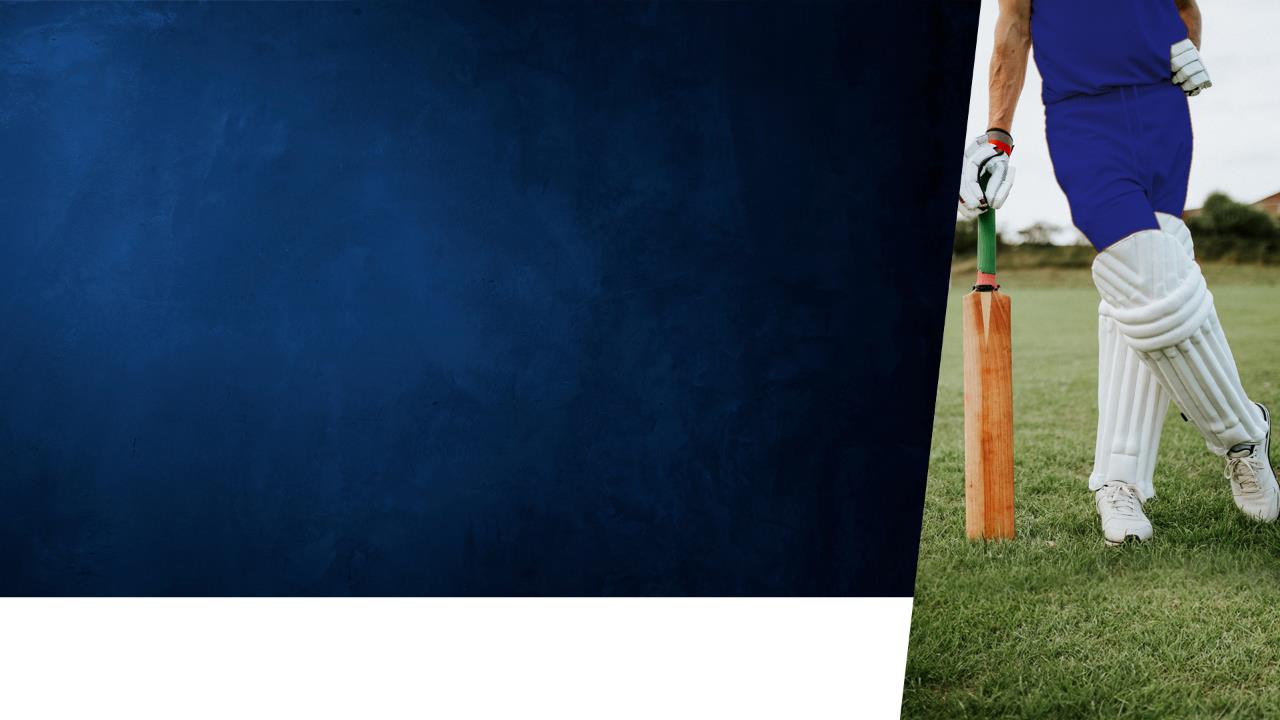 Y TÎM
2il DÎM v XXXX
Sadwrn 01/02/23

A BC*
A BC
A BC
A BC
A BC
A BC(†)
A BC 
A BC
A BC
A BC
A BC
 
Gallwch ddarganfod mwy ar
Enw tim.play-cricket.co.uk/matches
TEAM SHEET
2nd TEAM v XXXX
Saturday 01/02/23

A BC*
A BC
A BC
A BC
A BC
A BC(†)
A BC 
A BC
A BC
A BC
A BC

You can find out more on 
Team name.play-cricket.co.uk/matches
Partneriaid / Partners
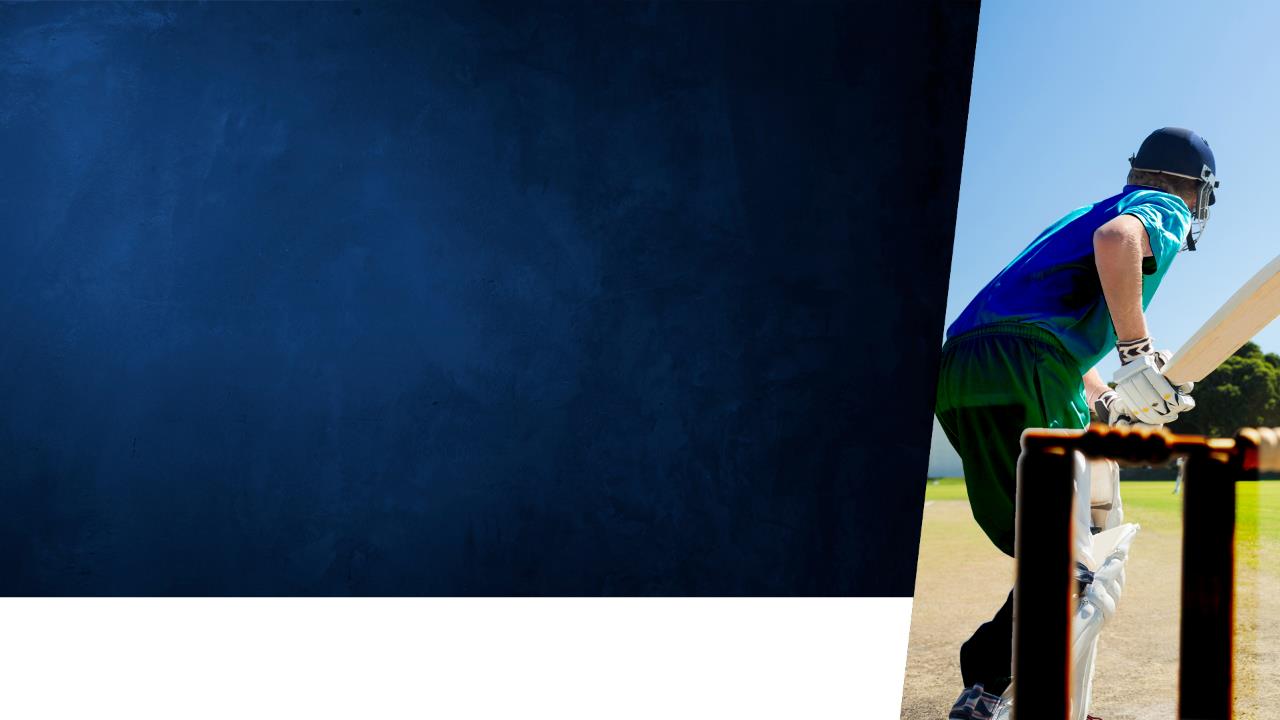 Y TÎM
3ydd TÎM v XXXX
Sadwrn 01/02/23

A BC*
A BC
A BC
A BC
A BC
A BC(†)
A BC 
A BC
A BC
A BC
A BC
 
Gallwch ddarganfod mwy ar
Enw tim.play-cricket.co.uk/matches
TEAM SHEET
3rd TEAM v XXXX
Saturday 01/02/23

A BC*
A BC
A BC
A BC
A BC
A BC(†)
A BC 
A BC
A BC
A BC
A BC

You can find out more on 
Team name.play-cricket.co.uk/matches
Partneriaid / Partners
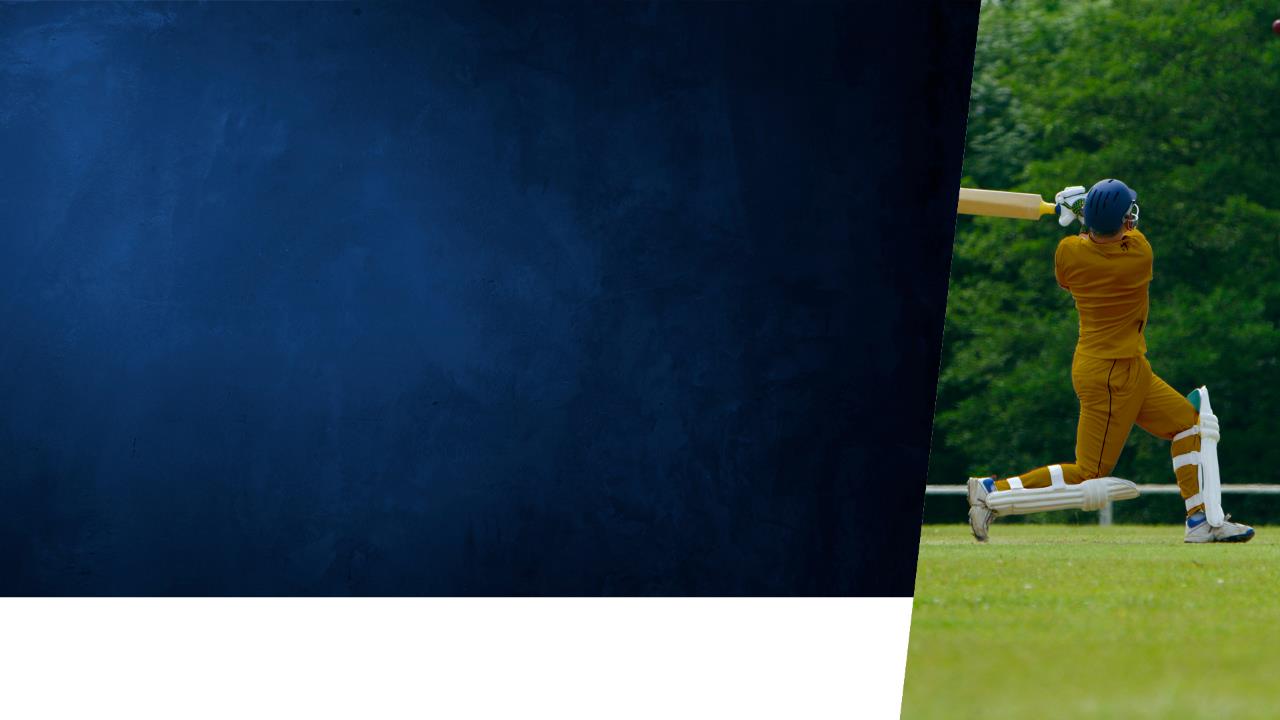 Y TÎM
4ydd TÎM v XXXX
Sadwrn 01/02/23

A BC*
A BC
A BC
A BC
A BC
A BC(†)
A BC 
A BC
A BC
A BC
A BC
 
Gallwch ddarganfod mwy ar
Enw tim.play-cricket.co.uk/matches
TEAM SHEET
4th TEAM v XXXX
Saturday 01/02/23

A BC*
A BC
A BC
A BC
A BC
A BC(†)
A BC 
A BC
A BC
A BC
A BC

You can find out more on 
Team name.play-cricket.co.uk/matches
Partneriaid / Partners
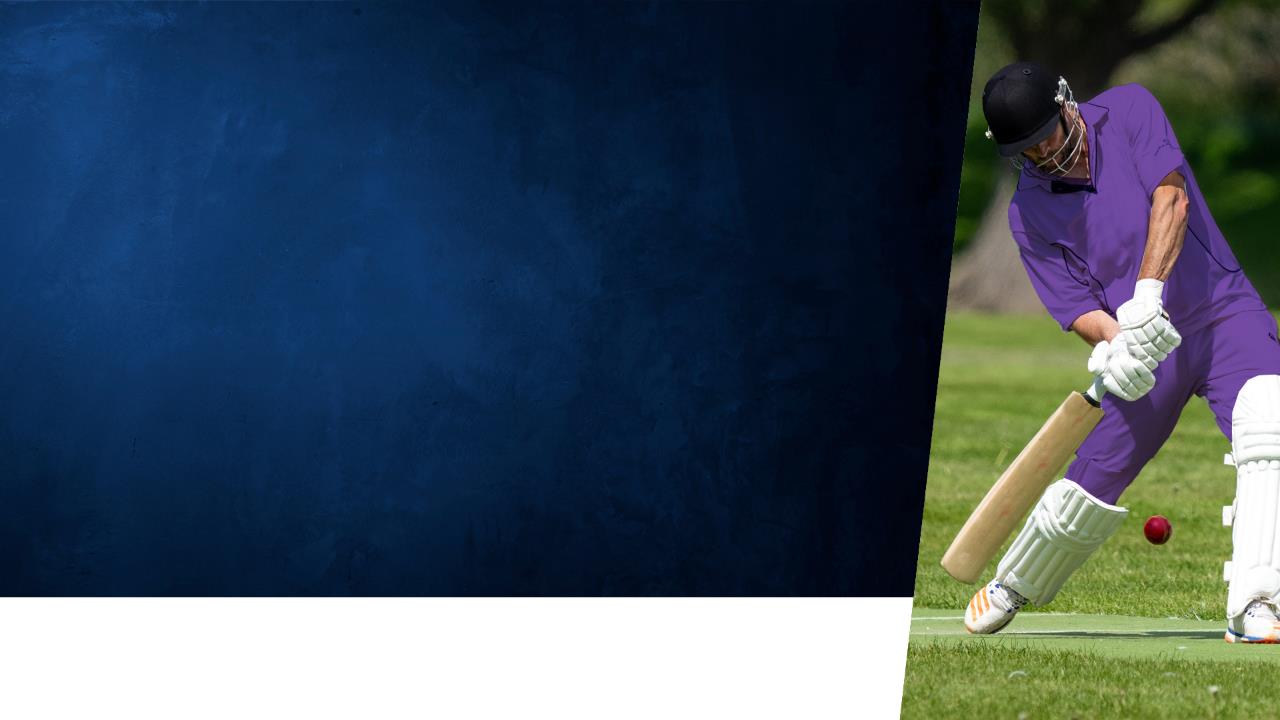 CANLYNIAD
ENNILL O XXX RHEDIAD
Sadwrn 01/02/23

5 Wiced XXX
Can rhediad! XXX
50 Hanner cant! XXX





 
Gallwch ddarganfod mwy ar
Enw tim.play-cricket.co.uk/matches
RESULTS
WON BY XXX RUNS
Saturday 01/02/23

5 Wicket Haul XXX
Centurion! XXX
50 Fifty! XXX






You can find out more on 
Team name.play-cricket.co.uk/matches
Partneriaid / Partners
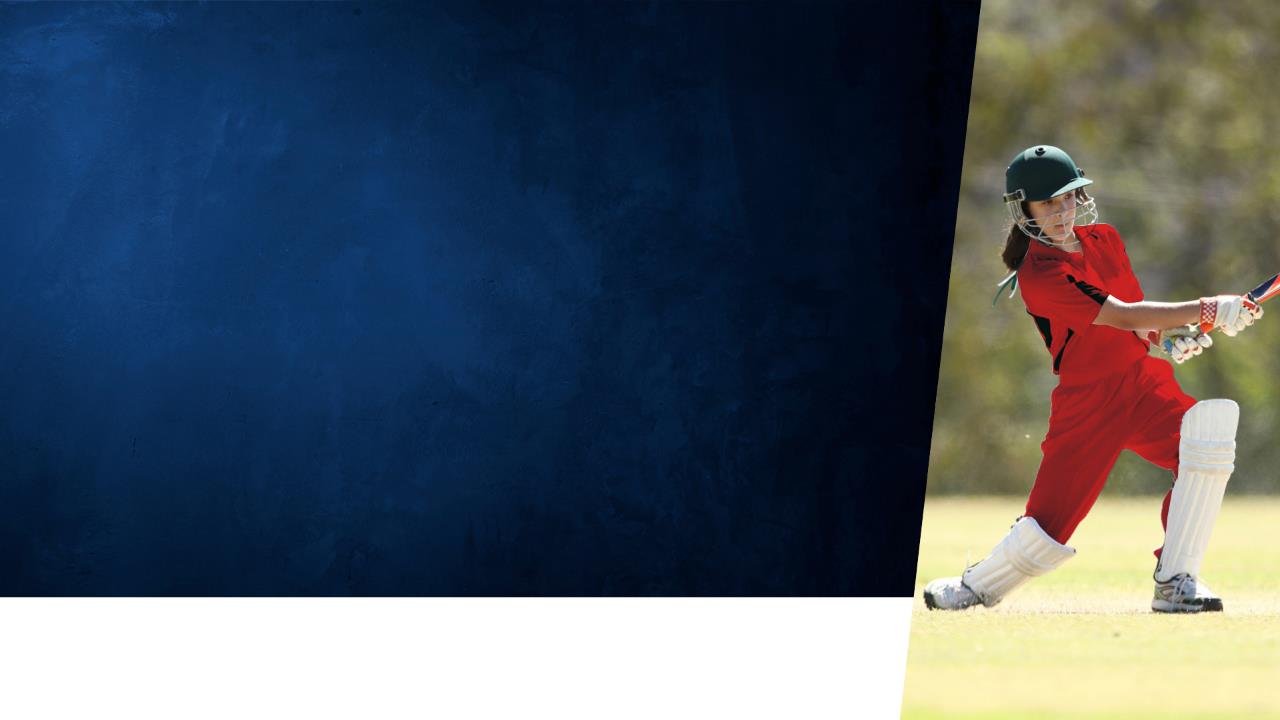 Dyfarnwr-Umpire
Wiced-Wiced
Pêl lydan- Wide
Dim pêl – No Ball
Rhedeg allan – Run Out
Wicedi – Wickets- Stumps
Batio – Batting
Maesu – Fielding
Tafliad- Delivery
Llain-Pitch
Partneriaid / Partners
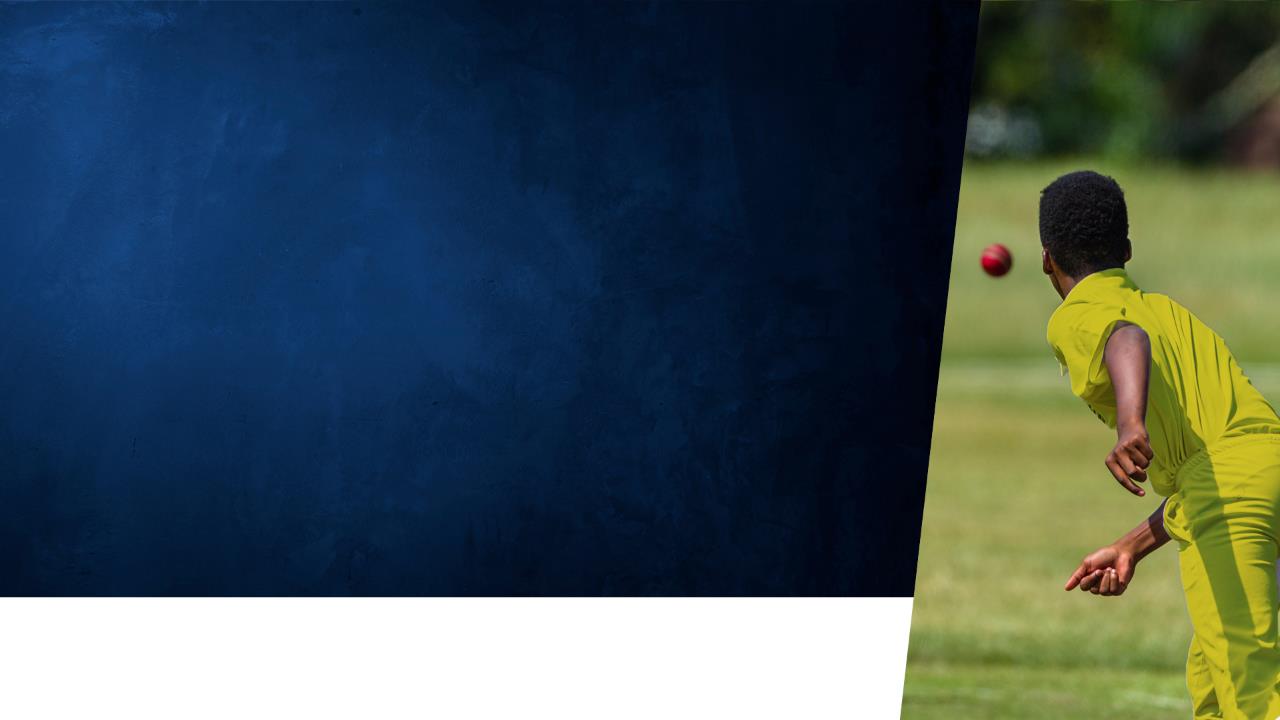 Partneriaid / Partners
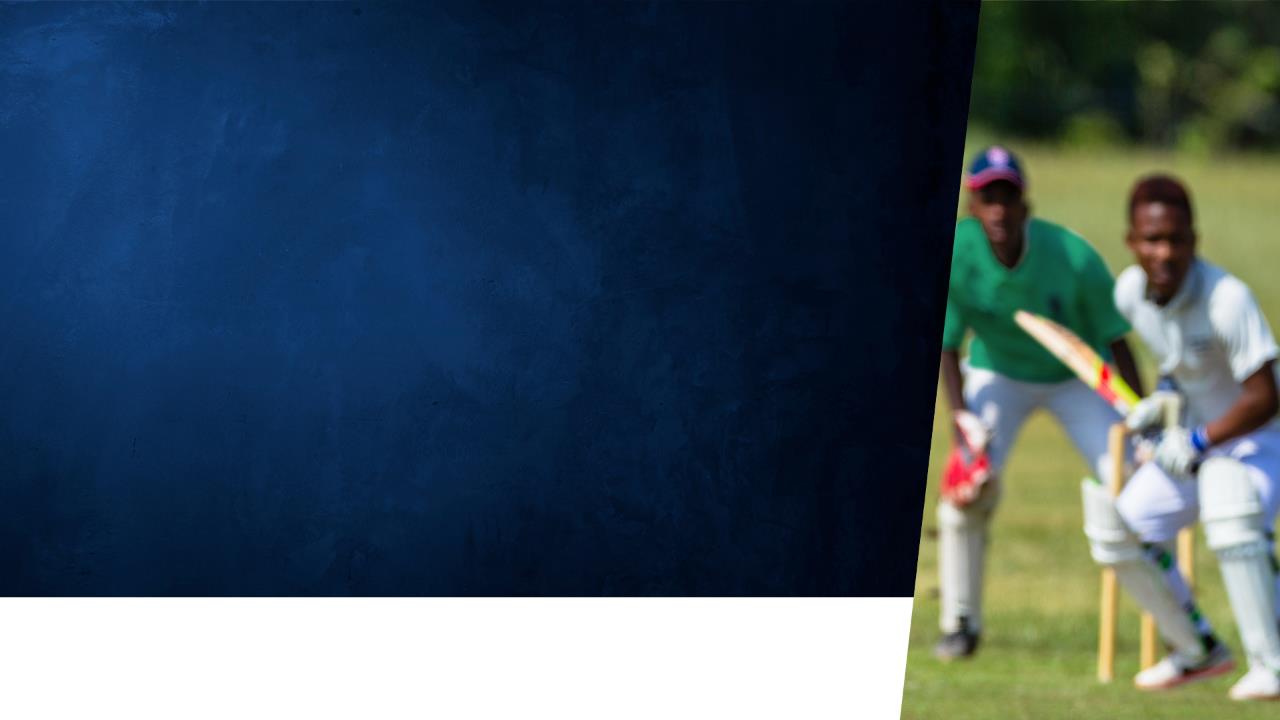 Partneriaid / Partners
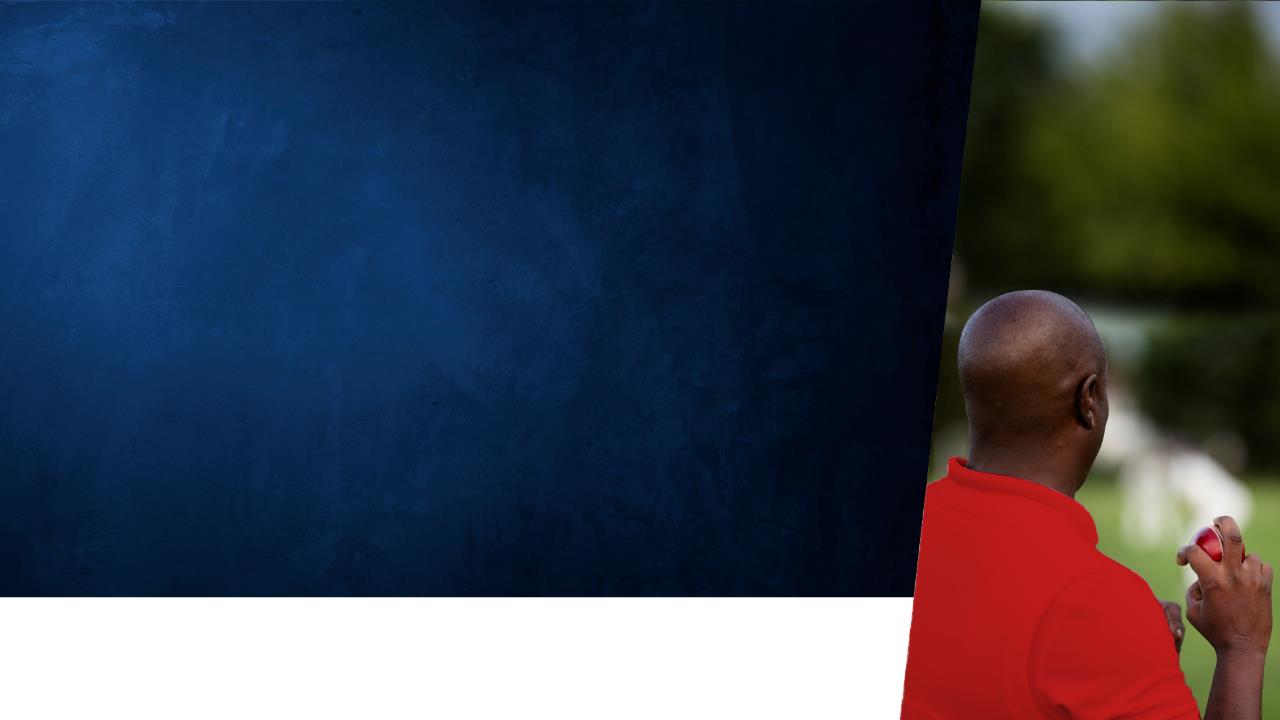 Partneriaid / Partners